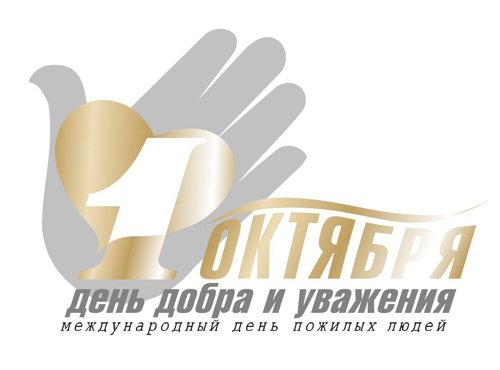 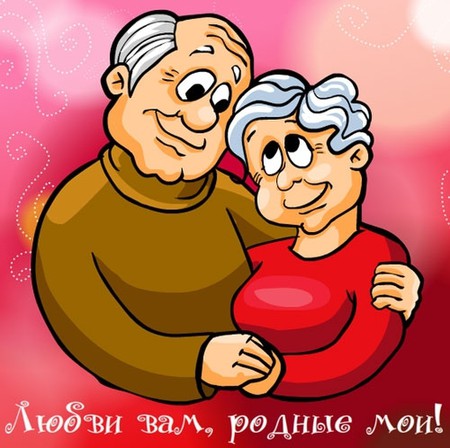 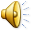 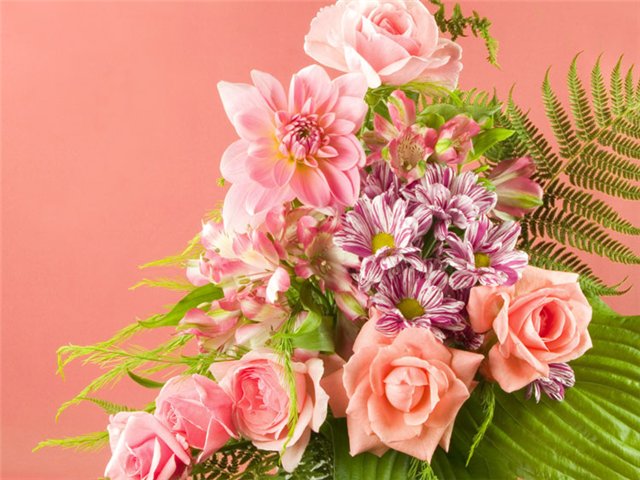 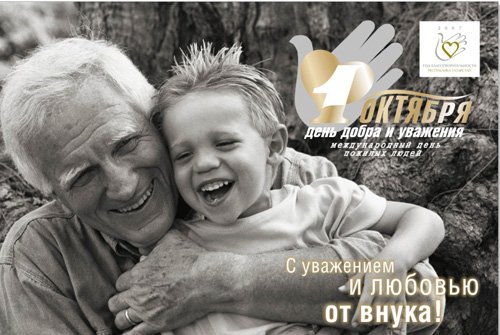 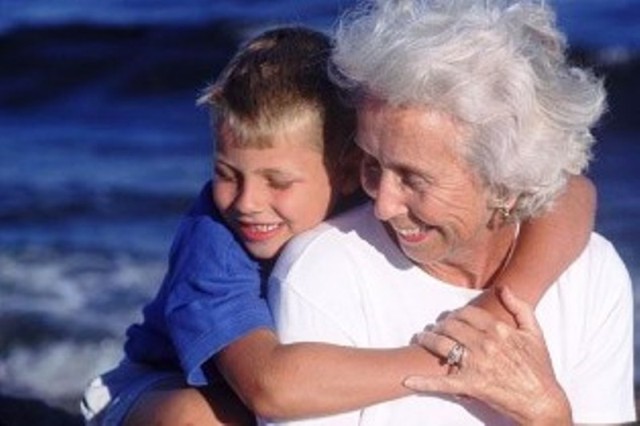 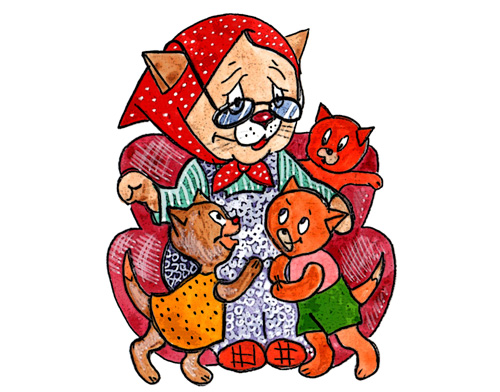 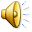 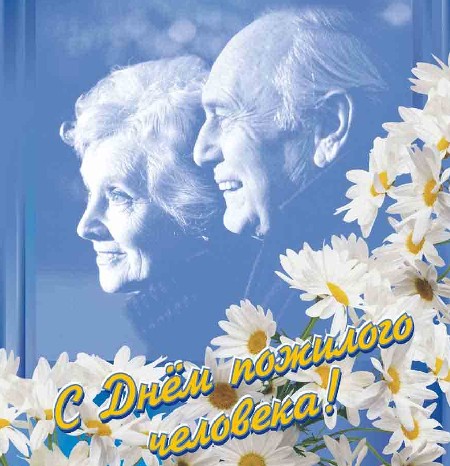 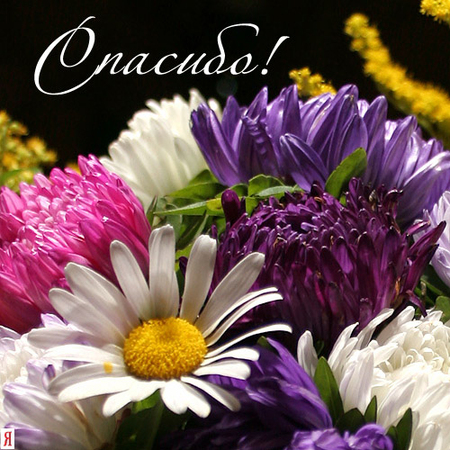 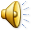 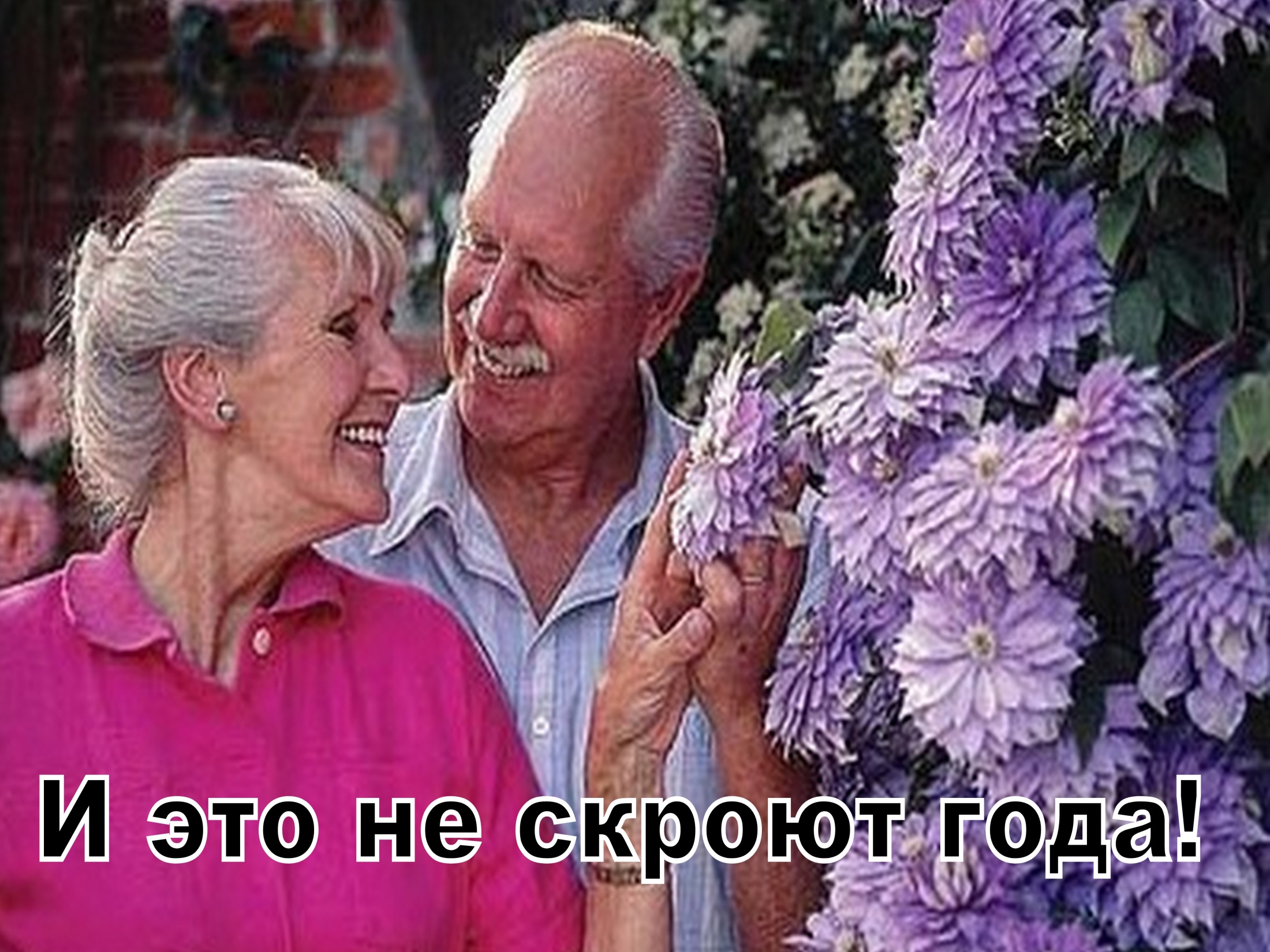 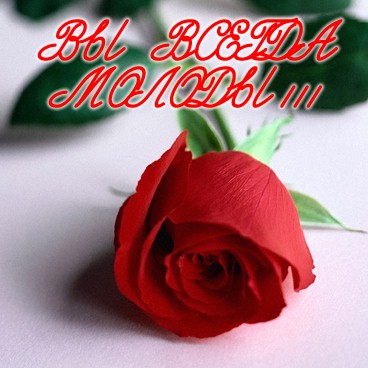 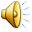 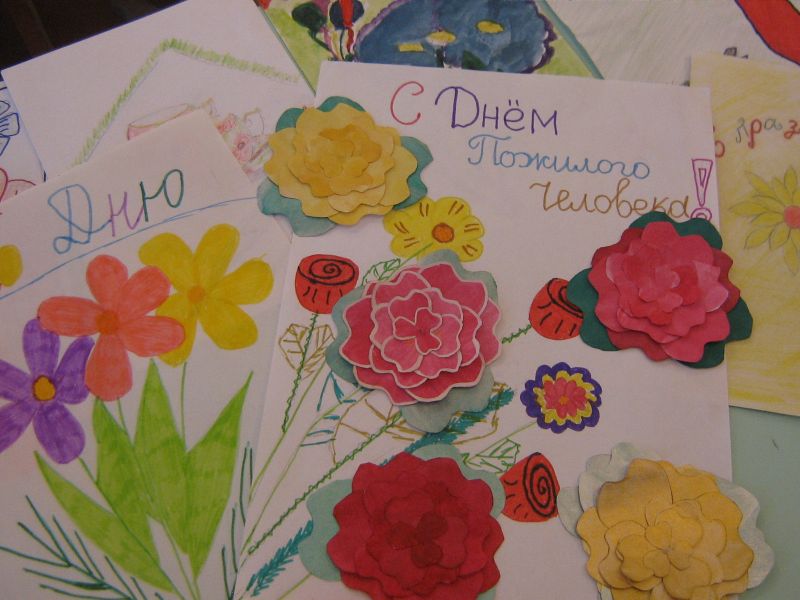 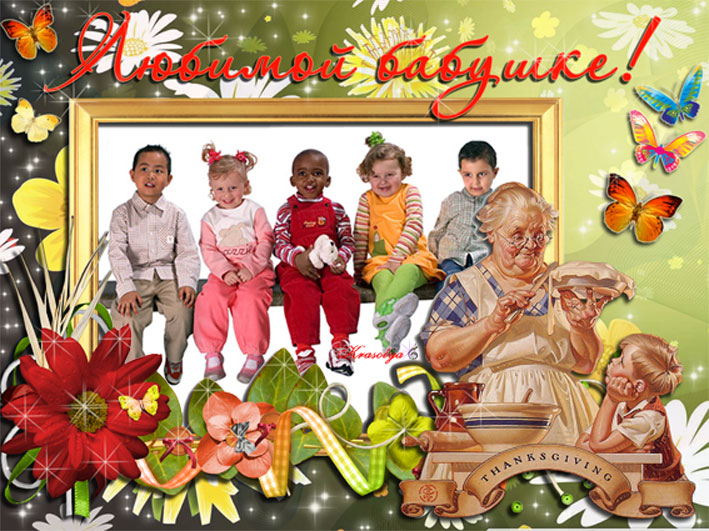 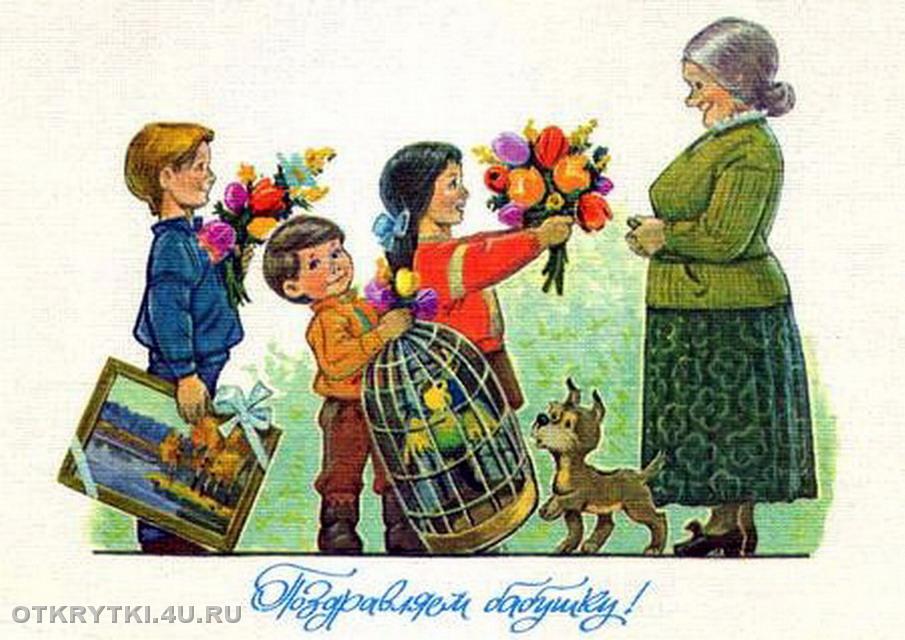 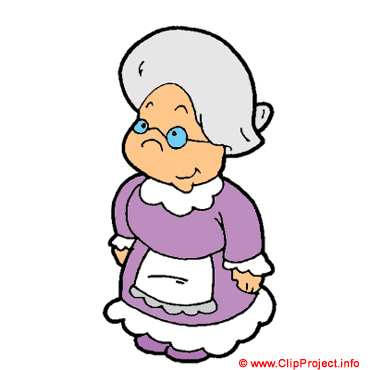 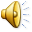 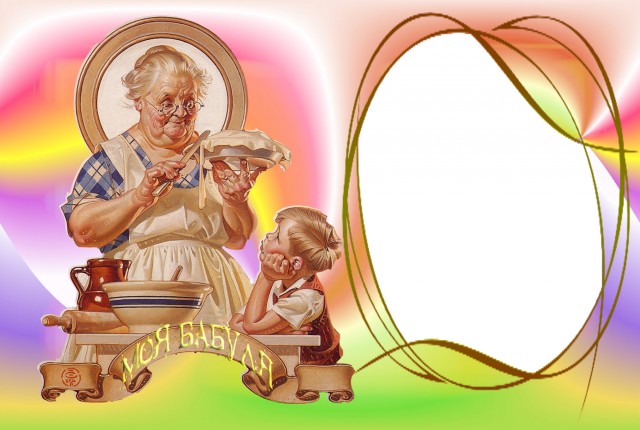 Позд-
равляем
!!!
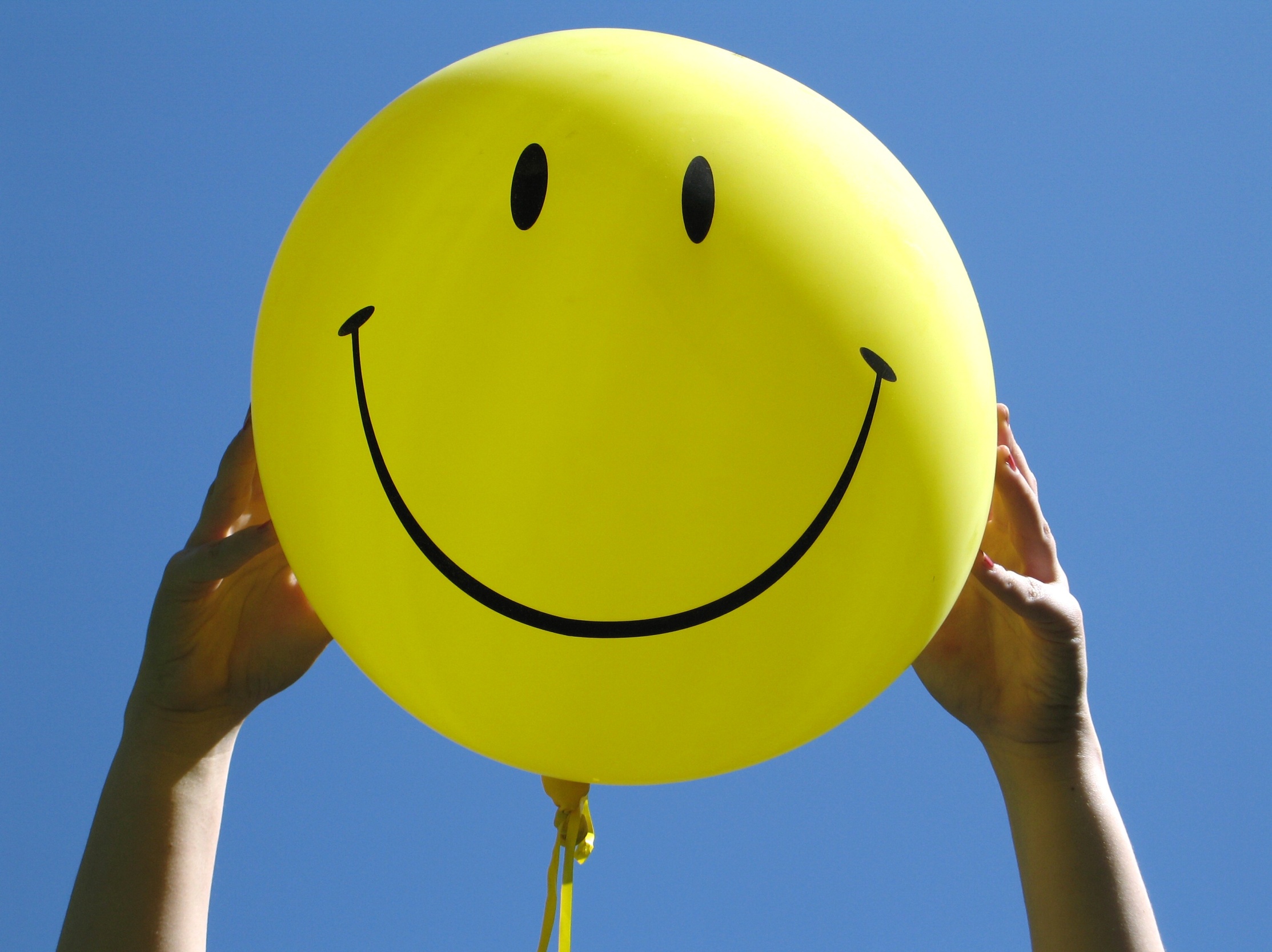 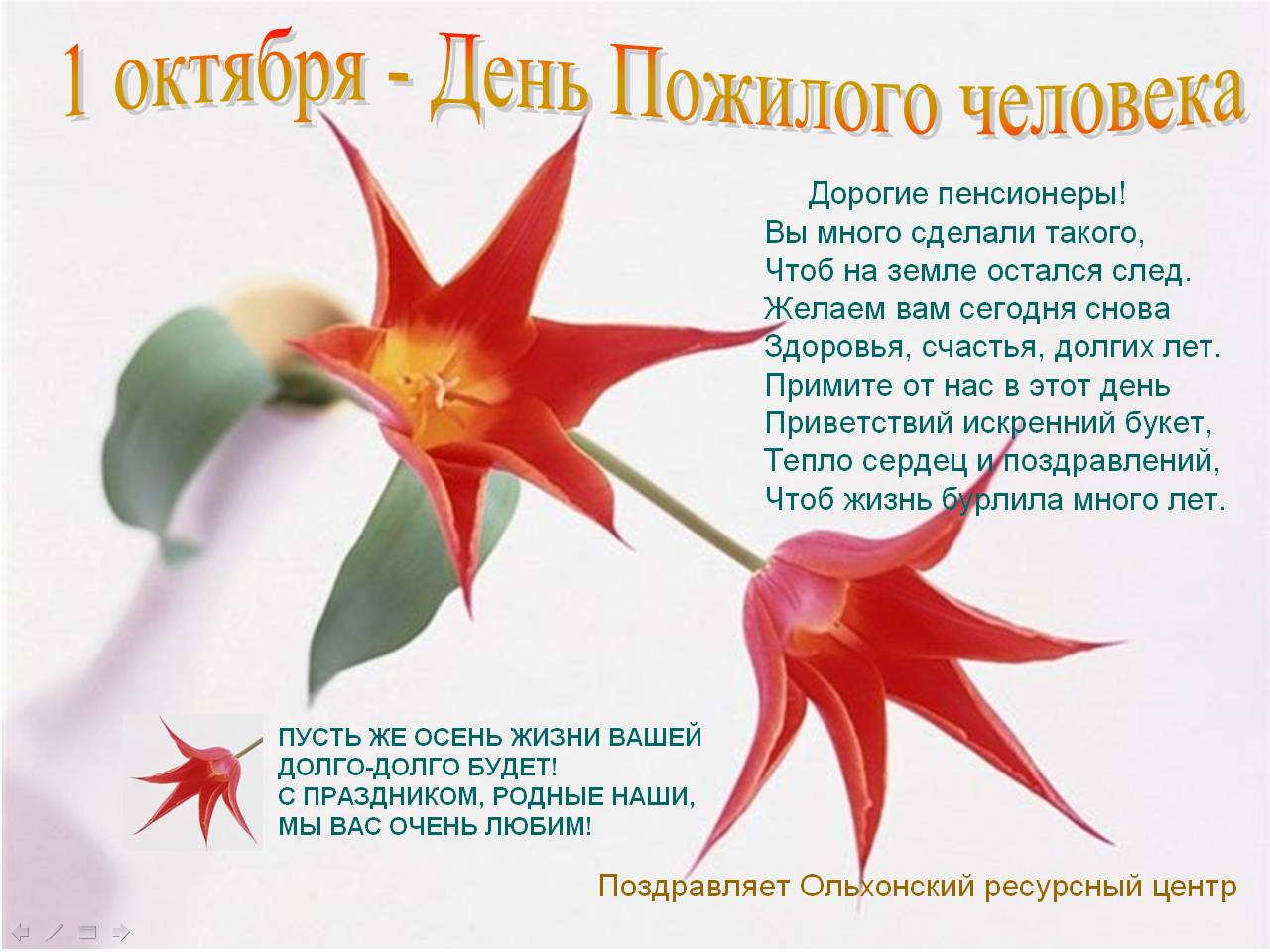